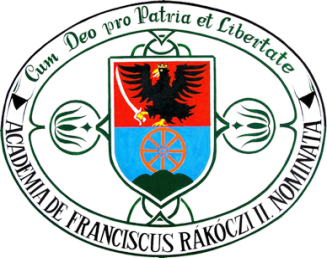 II. RÁKÓCZI FERENC 
KÁRPÁTALJAI MAGYAR FŐISKOLA
Matematika és Informatika Tanszék
Trigonometria feladatokban
Sztojka Miroszláv
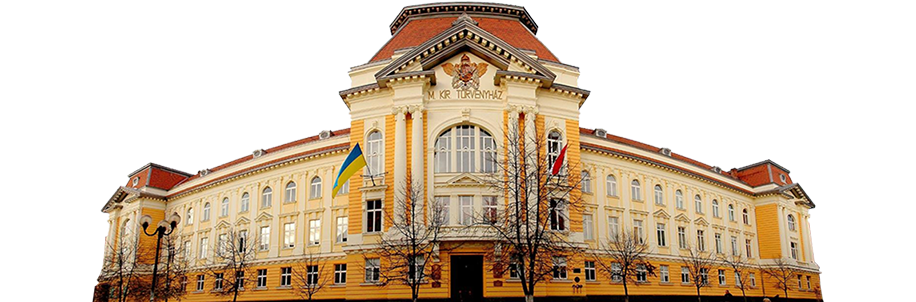 Beregszász  ̶  2022
TARTALOM

Trigonometrikus függvények és tulajdonságaik.

2. A trigonometrikus azonosságok és egyenlőtlenségek bizonyítási módszerei.
 
3. Trigonometrikus egyenletek és egyenletrendszerek. 

4. Trigonometrikus egyenlőtlenségek és egyenlőtlenségrendszerek. 

5. Abszolút értéket és paramétert tartalmazó trigonometrikus egyenletek és egyenlőtlenségek.

6. A trigonometria alkalmazása mértani feladatok megoldására.
2
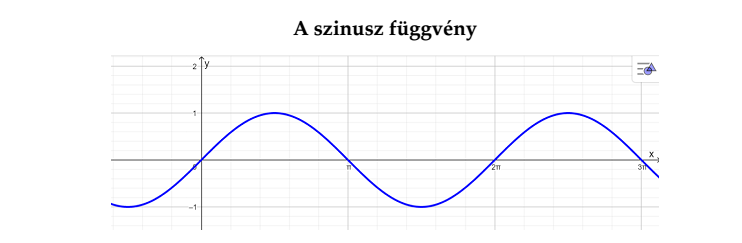 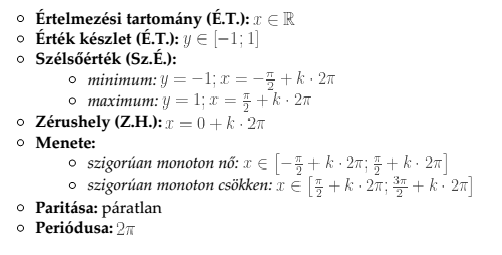 3
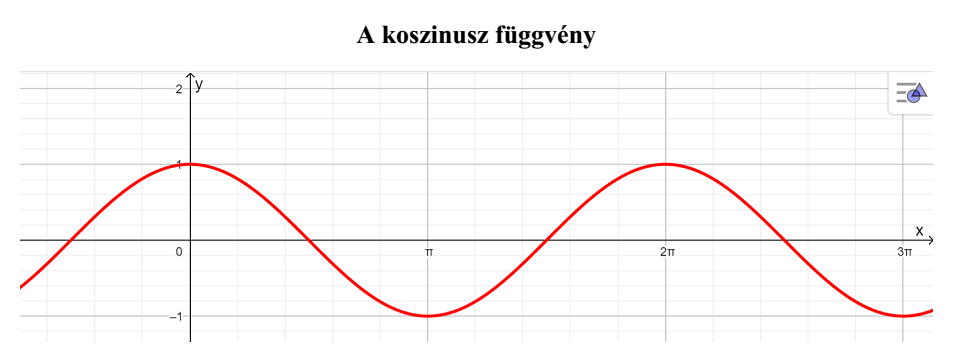 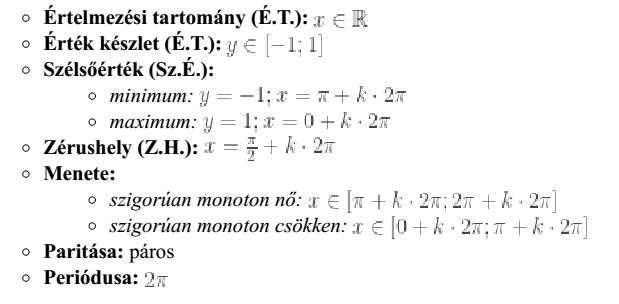 4
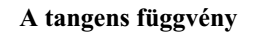 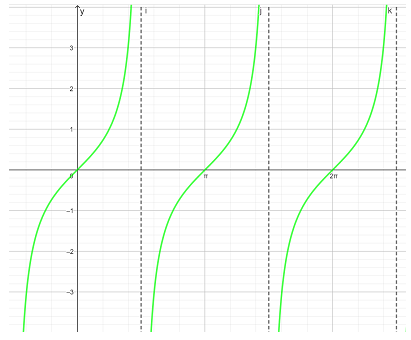 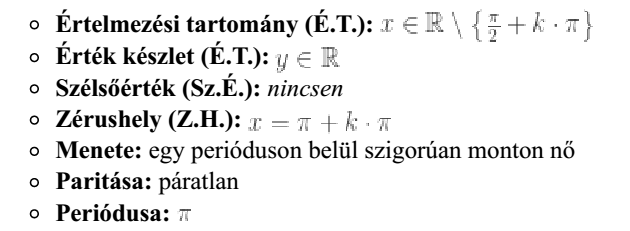 5
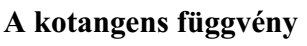 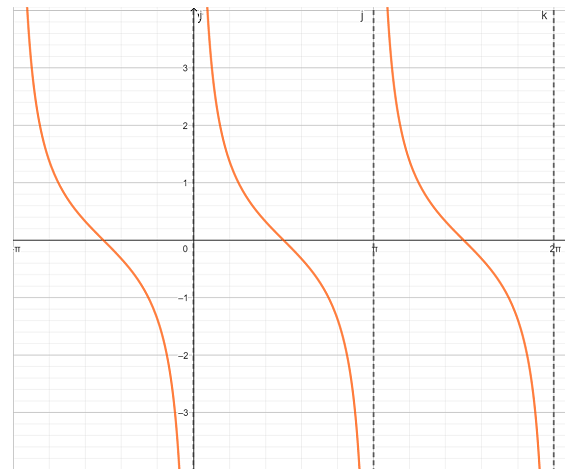 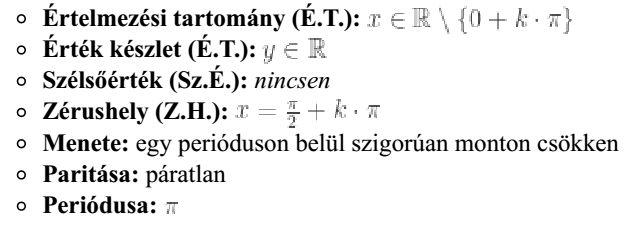 6
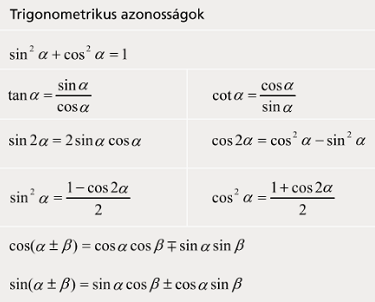 7
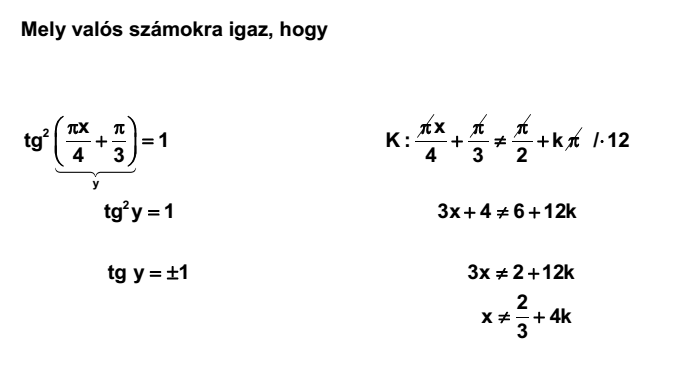 8
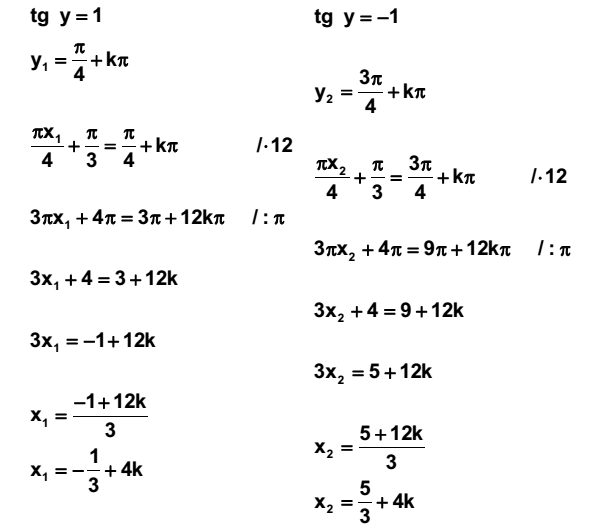 9
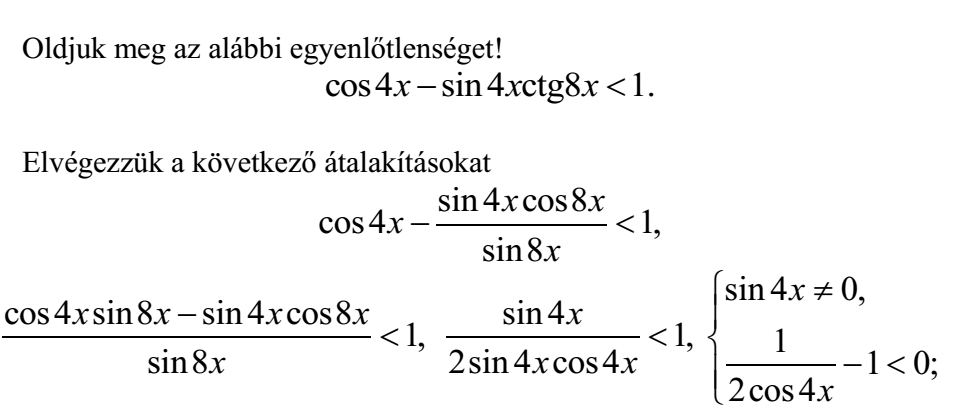 10
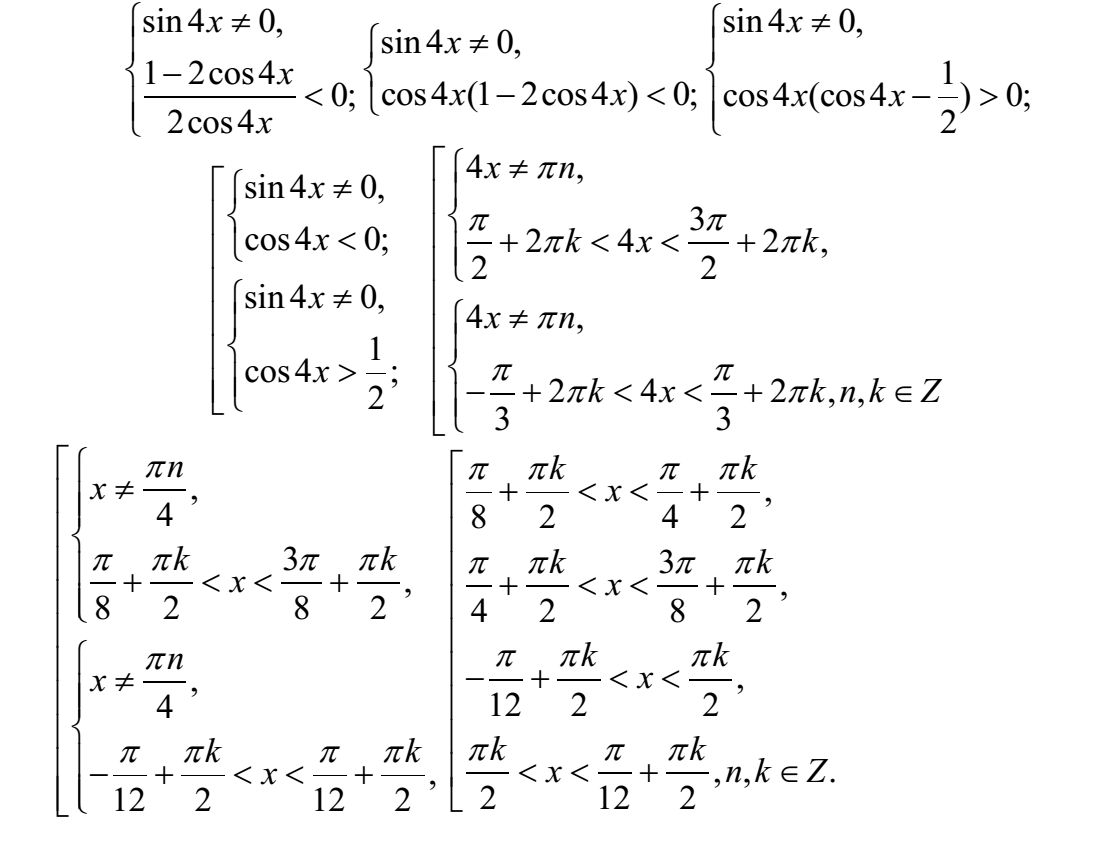 .
11
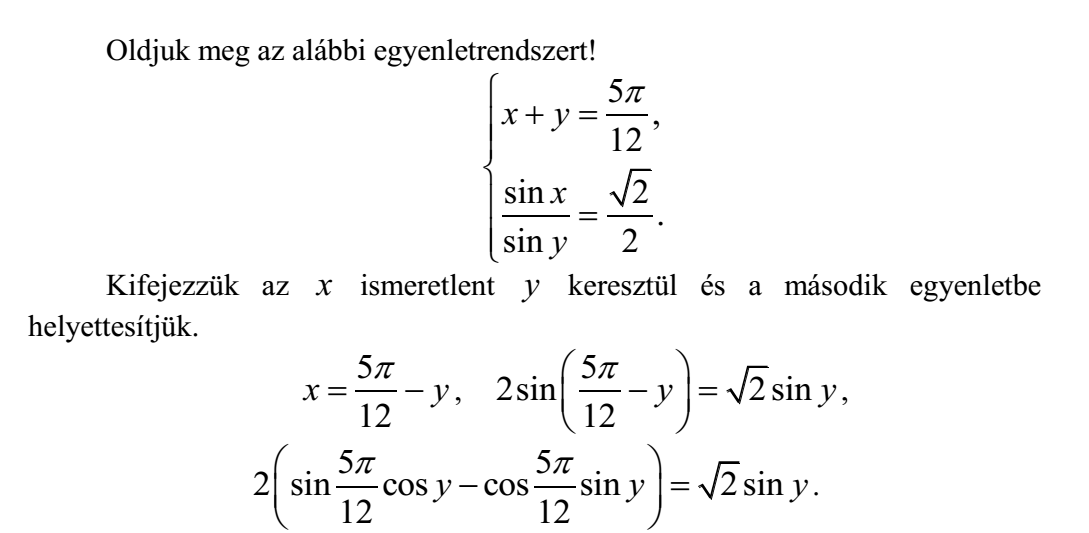 12
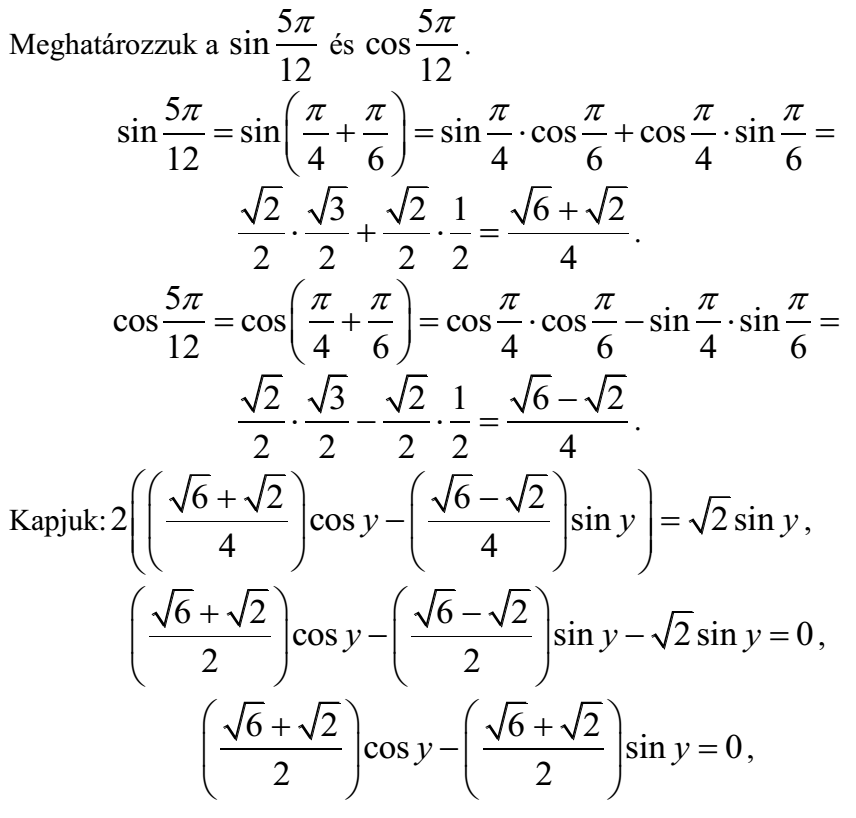 13
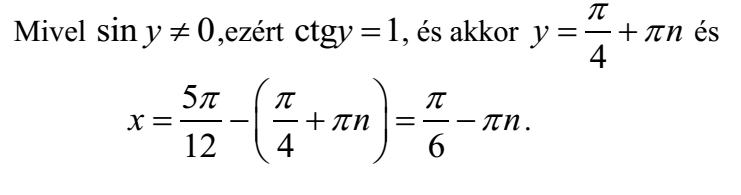 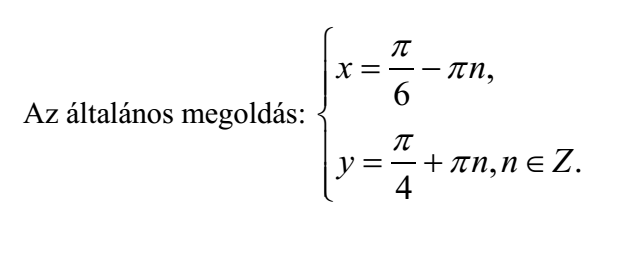 14
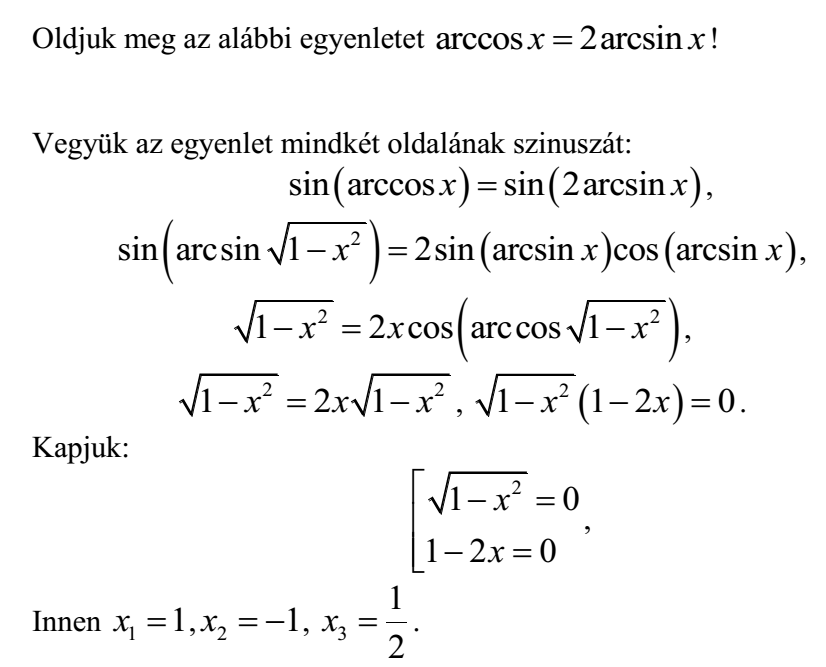 15
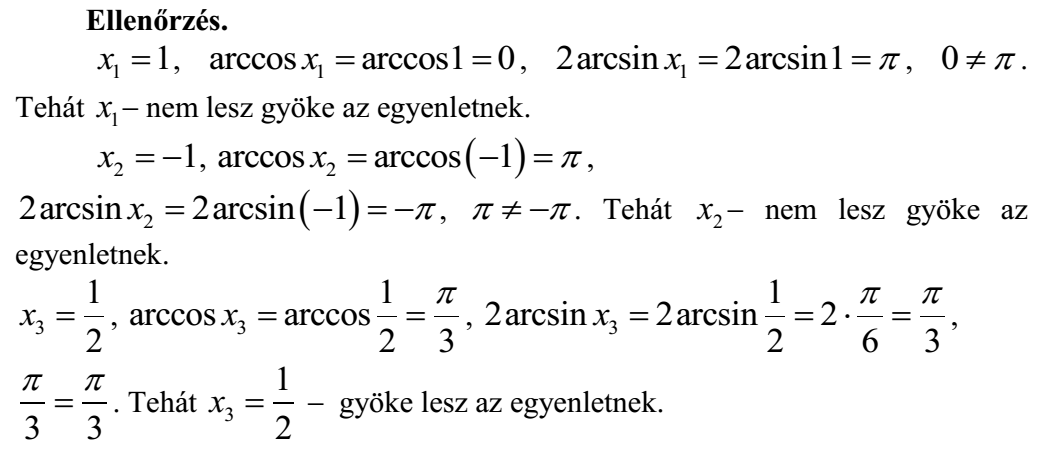 16
Irodalom.
Барановська Г.Г. Практикум з математики. Тригонометрія // Г.Г. Барановський, В.В. Ясінський. К.: Вирій, 1997. 172 с.
Вороний О.М. Готуємось до олімпіад з математики // О.М. Вороний. Х.: Вид. група «Основа», 2008. 255 с.
Горнштейн П.И. Задачи с параметрами // П.И. Горнштейн, В.Б. Полонский. К.:Евроиндекс, 1995. 324 с.
Гембарська С.Б. Різні підходи до вивчення тригонометричних функцій // Абдулаєв Ф.Г., Гембарська С.Б., ЖигаллоК.М.  Луцьк,2018. 52 с.
Федак І.В. Розв’язування задач підвищеної складності з математики. Спеціальний курс / І.В. Федак. Івано-Франківськ: Голіней, 2010. 100 с.
Gecse Frigyes Trigonometria funkcionális alapon // Ungvár: UNE kiadója, 2009. 112 old.
17